Figure 1. Simulation of the experiment of Chelazzi et al. (1998). We use the same temporal order of events as in the ...
Cereb Cortex, Volume 15, Issue 4, April 2005, Pages 431–447, https://doi.org/10.1093/cercor/bhh146
The content of this slide may be subject to copyright: please see the slide notes for details.
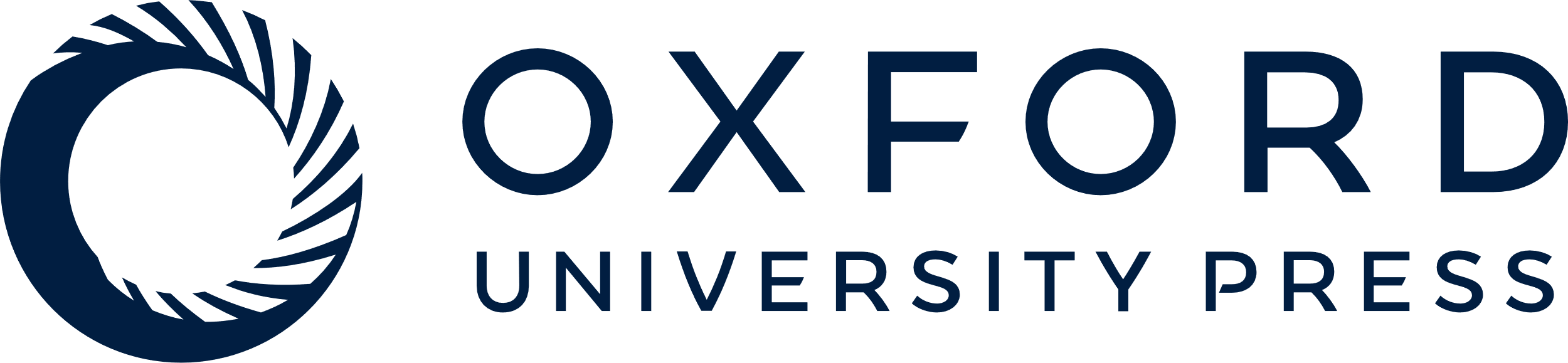 [Speaker Notes: Figure 1. Simulation of the experiment of Chelazzi et al. (1998). We use the same temporal order of events as in the real experiment. The simulated objects (banana, apple, pepper) are represented by a noisy population input in a one-dimensional feature space, here illustrated by a snapshot at the bottom of the figure. We do not use images as input. RFs without an object just have noise as input. Each object is encoded within a separate RF, illustrated by the dashed circle, of V4 cells in two simulated dimensions (only one is shown). All V4 cells are within the RF of the IT cell population. First a cue is presented to the model for 300 ms. After a delay of 1500 ms, one, two, three or five stimuli are shown. The model has to indicate the detection of the target by selecting its location for an intended eye movement. By varying the cue, we can define different search conditions: target present and target absent.


Unless provided in the caption above, the following copyright applies to the content of this slide: Cerebral Cortex V 15 N 4 © Oxford University Press 2004; all rights reserved]